Презентация к уроку русского языка
«Размышляем, фантазируем, рисуем…»
4 класс. Программа «Гармония»
Учитель:
Лашук Лариса Афанасьевна
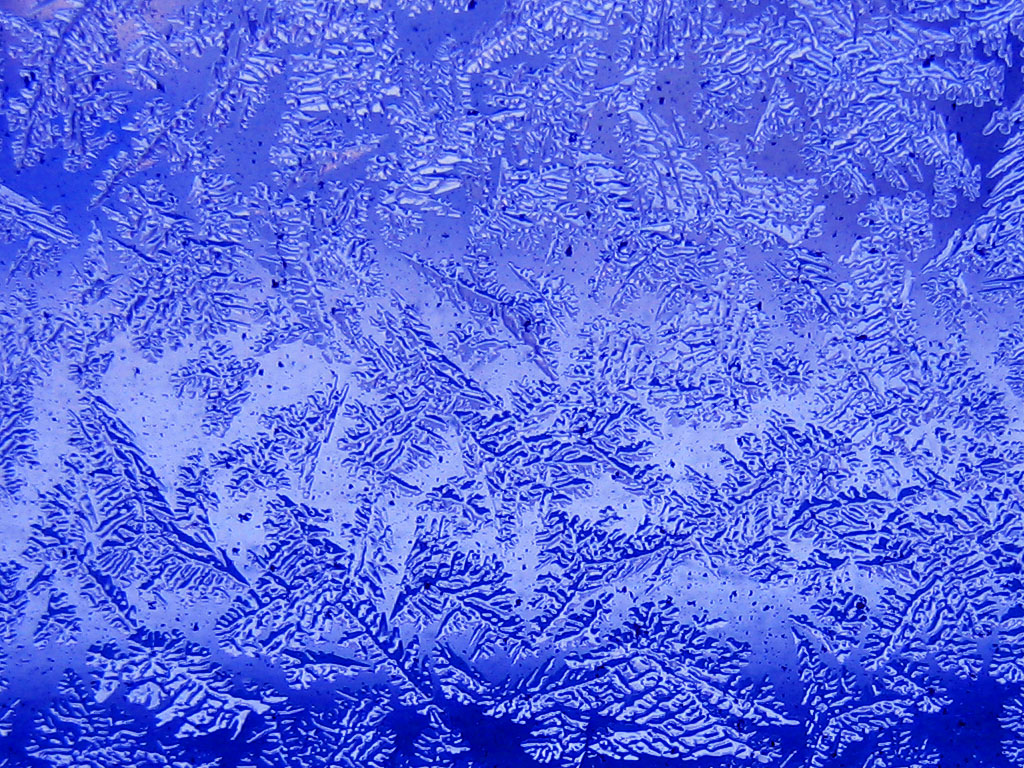 Размышляем, фантазируем, рисуем…
[Вакрук пат’эмн’эла]. В воздухе закружился [сн’эк]. Небо и землю связали снежинки.
Вокруг потемнело. В воздухе закружился снег. В воздухе закружились снежинки.
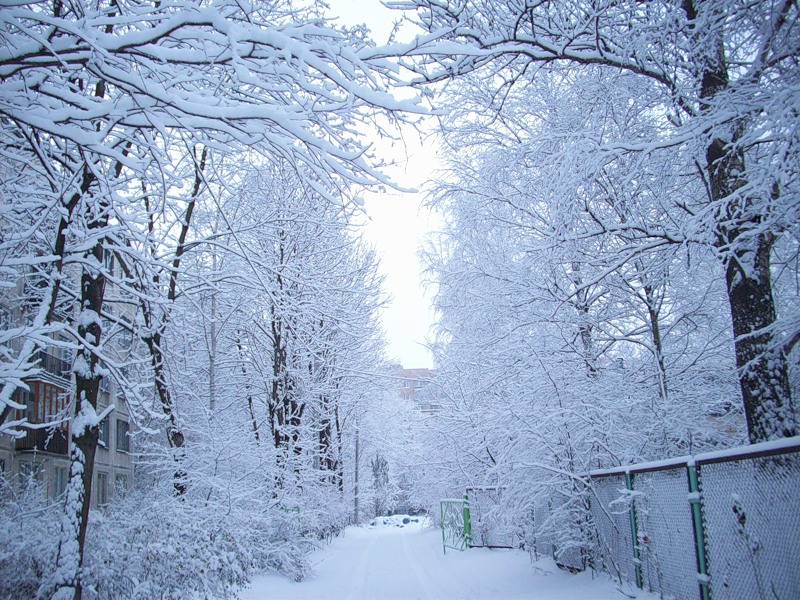 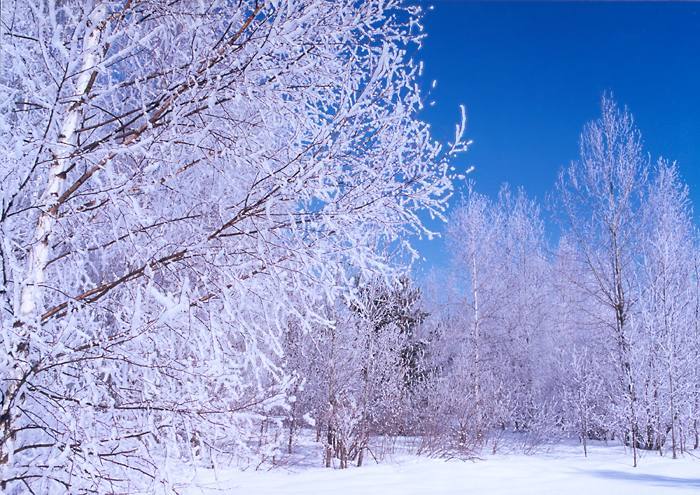 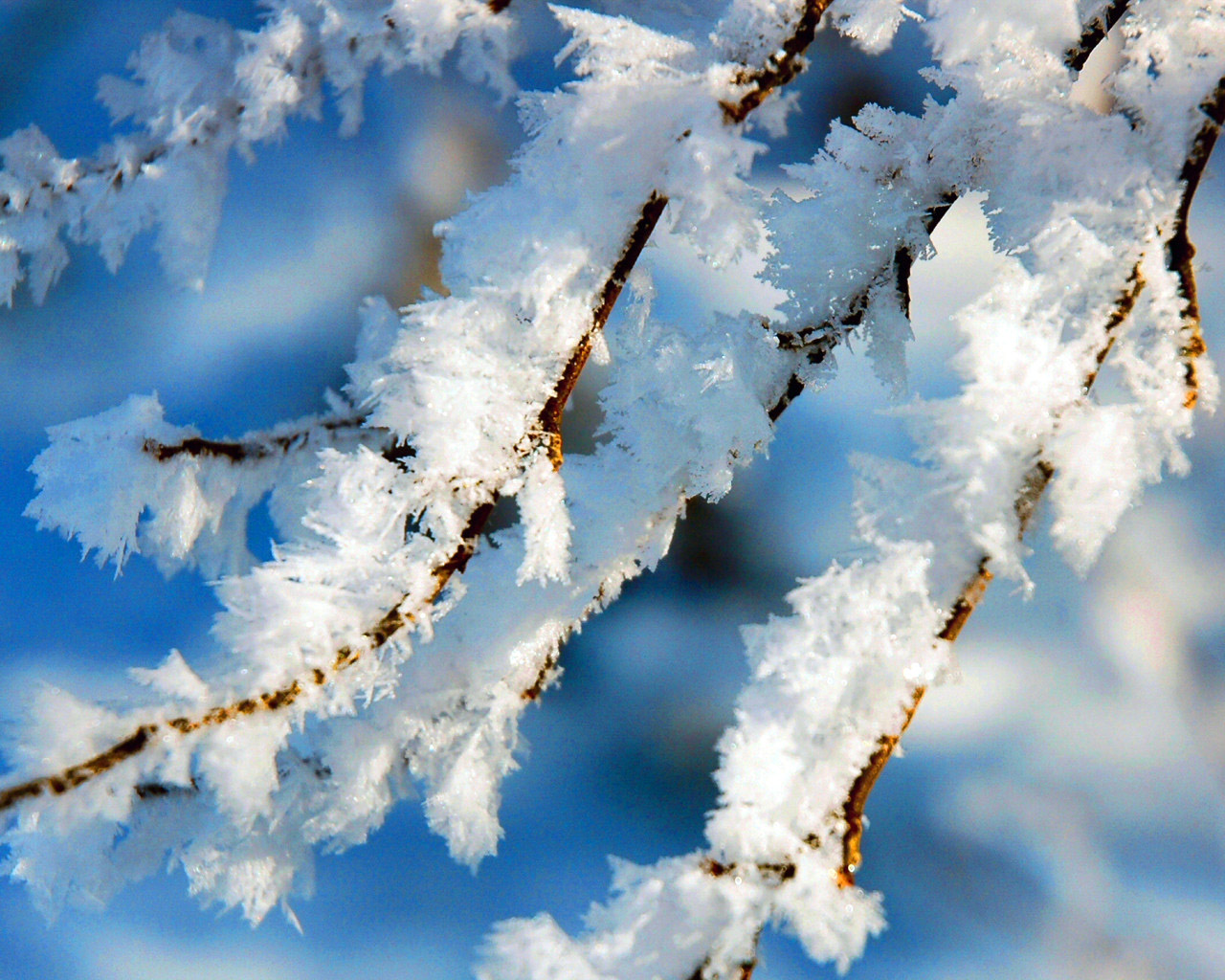 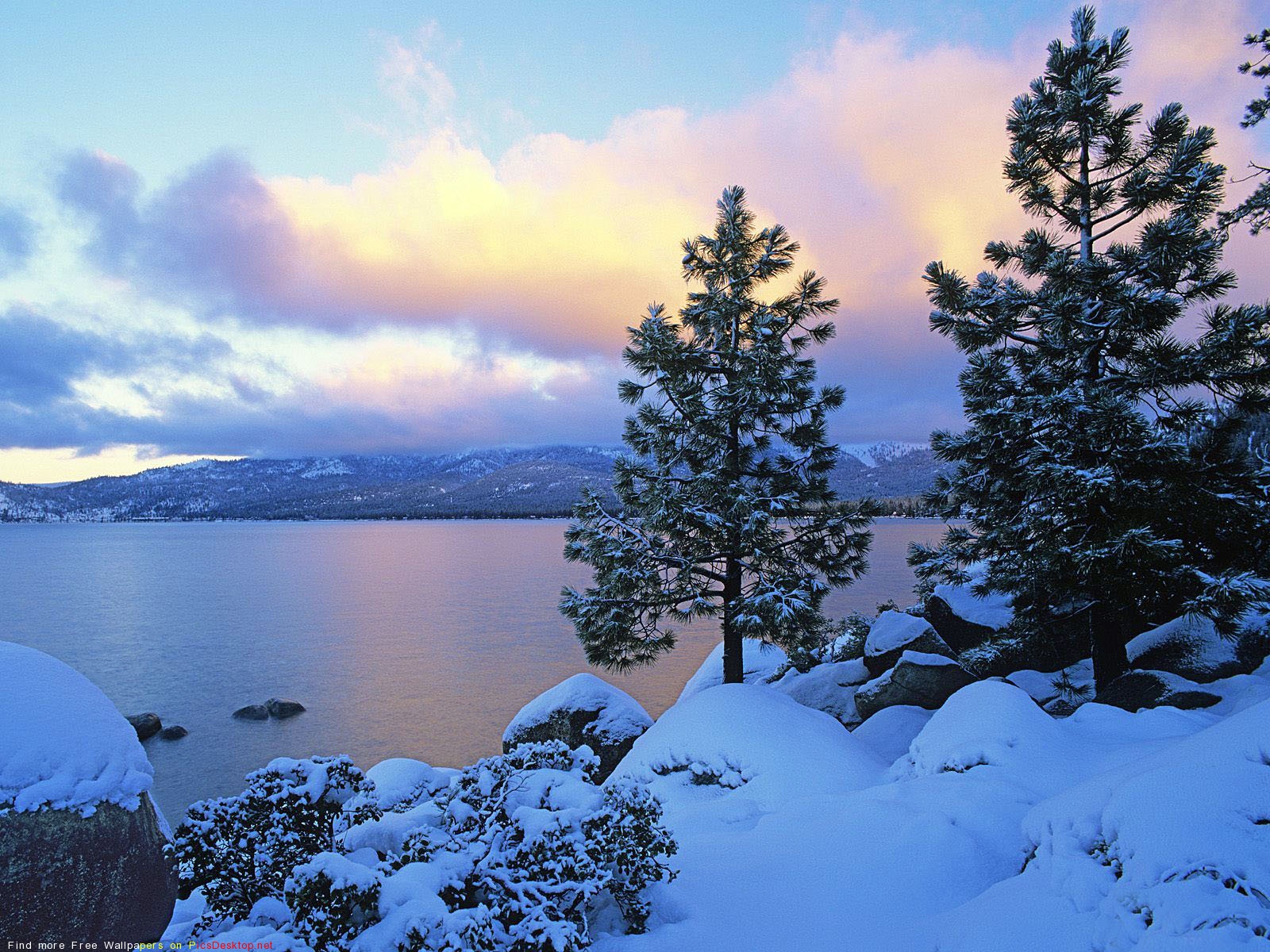 Снежинки, звездочки, пушинки, огоньки, бабочки, лепестки, парашютики, зонтики, цветочки
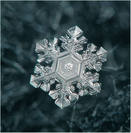 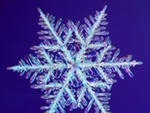 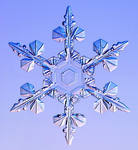 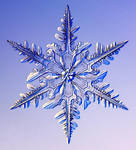 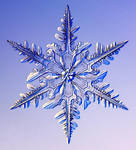 Белые снежинки, яркие звездочки, легкие пушинки, сверкающие огоньки, удивительные бабочки, резные лепестки, разноцветные зонтики, маленькие цветочки.
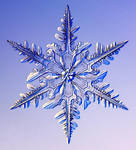 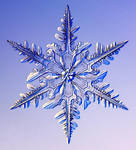 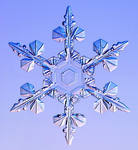 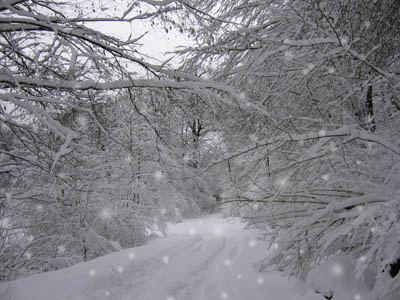 Летят, кружатся, сверкают, танцуют, резвятся, блестят, опускаются, играют
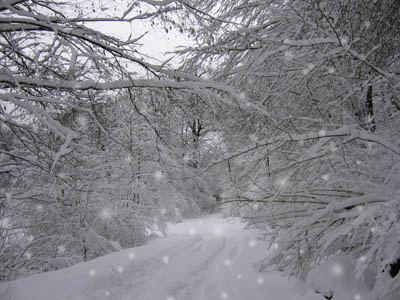 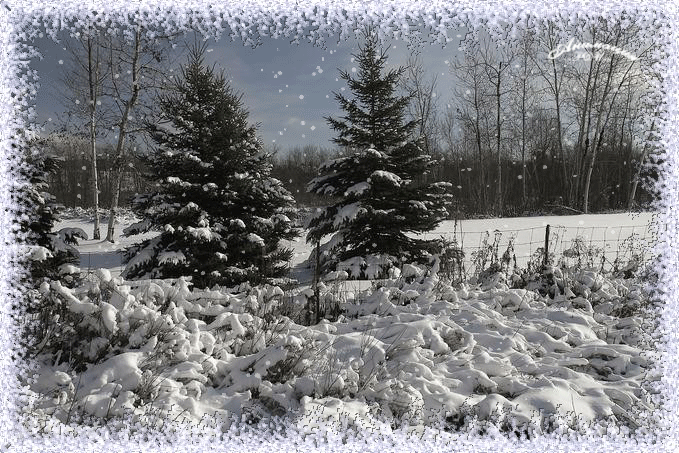 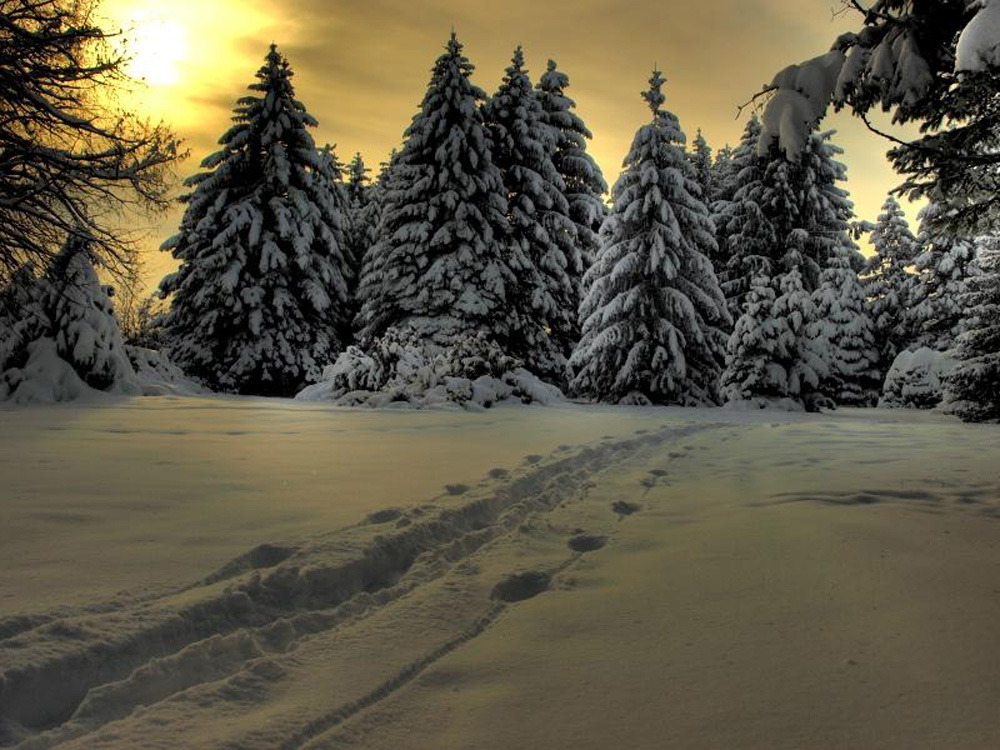 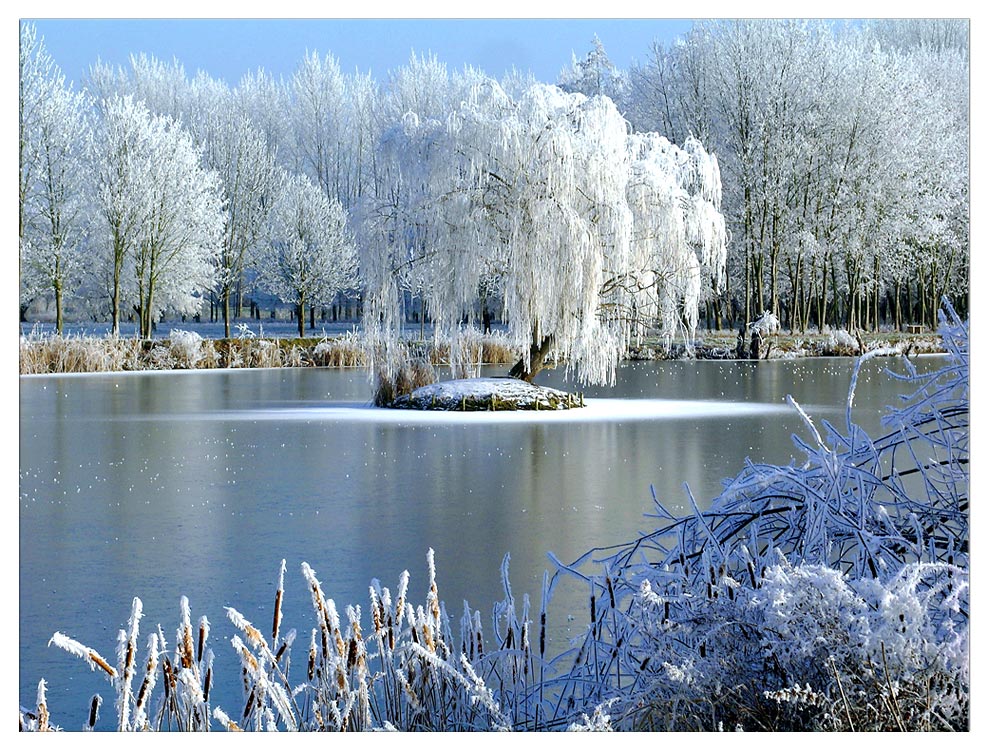